A CD of this message will be available (free of charge) immediately following today's message

This message will be available via podcast later this week at calvaryokc.com
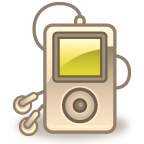 25-26
25-26
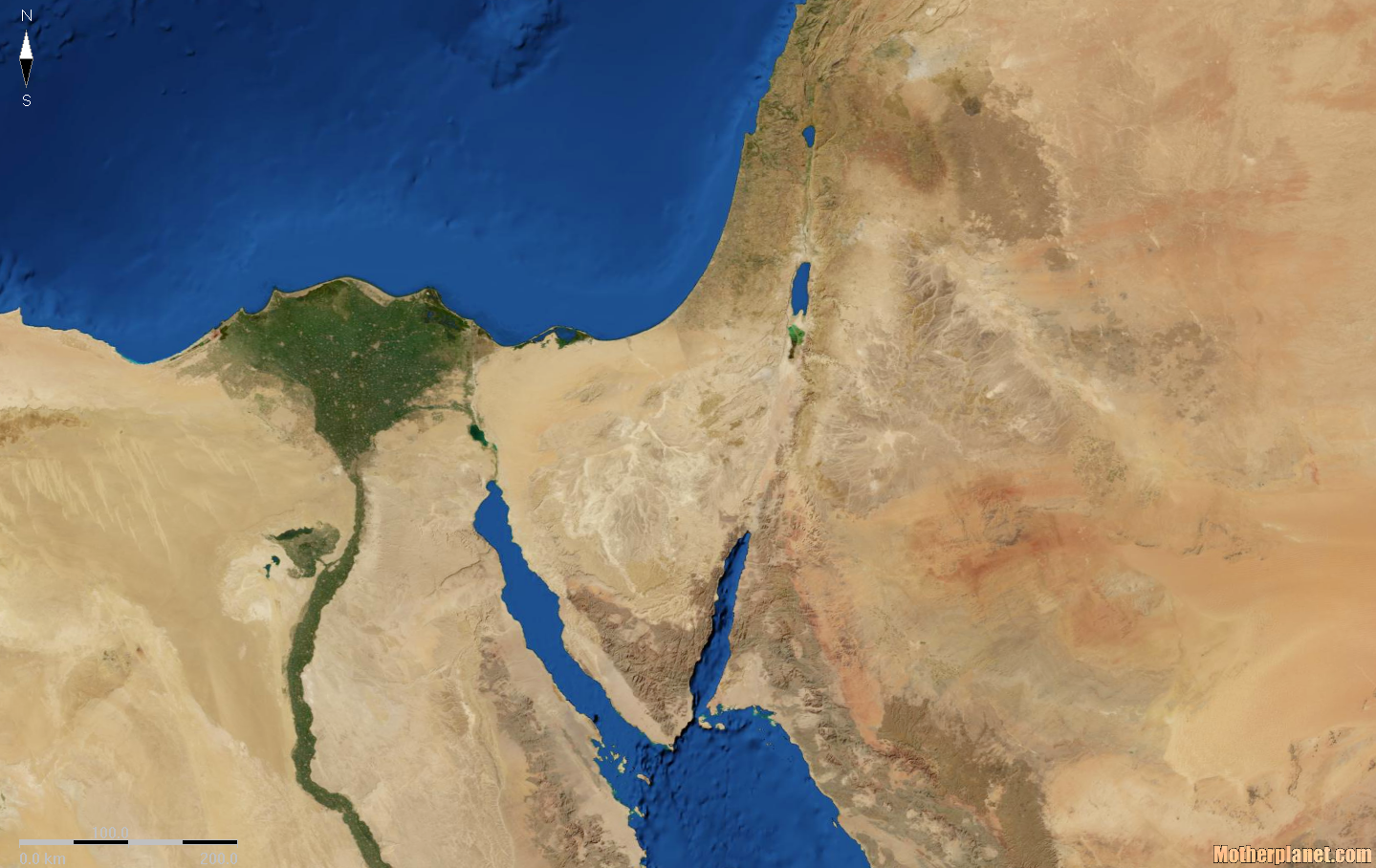 Wilderness of Paran
25-26
25-26
Nabal ~ fool
Abigail ~ my father is joy
25-26
25-26
Alan Redpath ~ "Does it not show beyond all possible doubt that I cannot stand against the enemy of my soul unless the Lord upholds me moment by moment? This story tells me that however long I may have been on the Christian path, however often I may have overcome one temptation or another, however many times I have defeated sin in one area, it can strike in another and crush me in a moment.”
25-26
25-26
Chrysostom, in "Homilies on Hebrews," - Anger is a fire; it catches, destroys, and consumes.  Let us quench it by long-suffering and forbearance.  For as red hot iron dipped into water loses its fire, so an angry man falling in with a patient one does no harm to the patient man, but rather benefits him and is himself more thoroughly subdued.
25-26
25-26
1 Cor. 2:14 ~ But the natural man does not receive the things of the Spirit of God, for they are foolishness to him; nor can he know them, because they are spiritually discerned.
25-26
25-26
Erred ~ shagah – to err, stray, to swerve, meander, reel, roll, be intoxicated
25-26